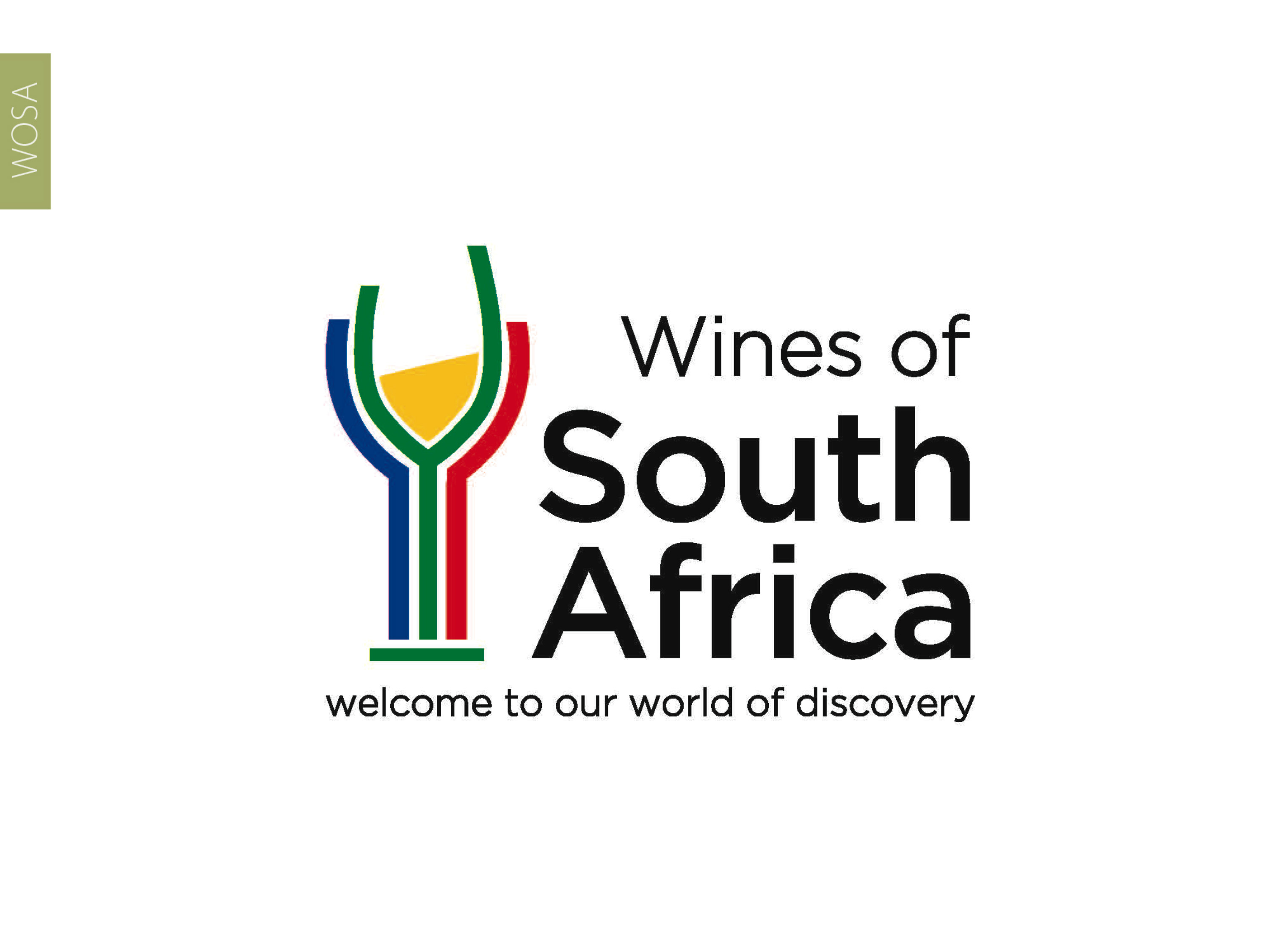 CAPE WINELANDS
ELGIN
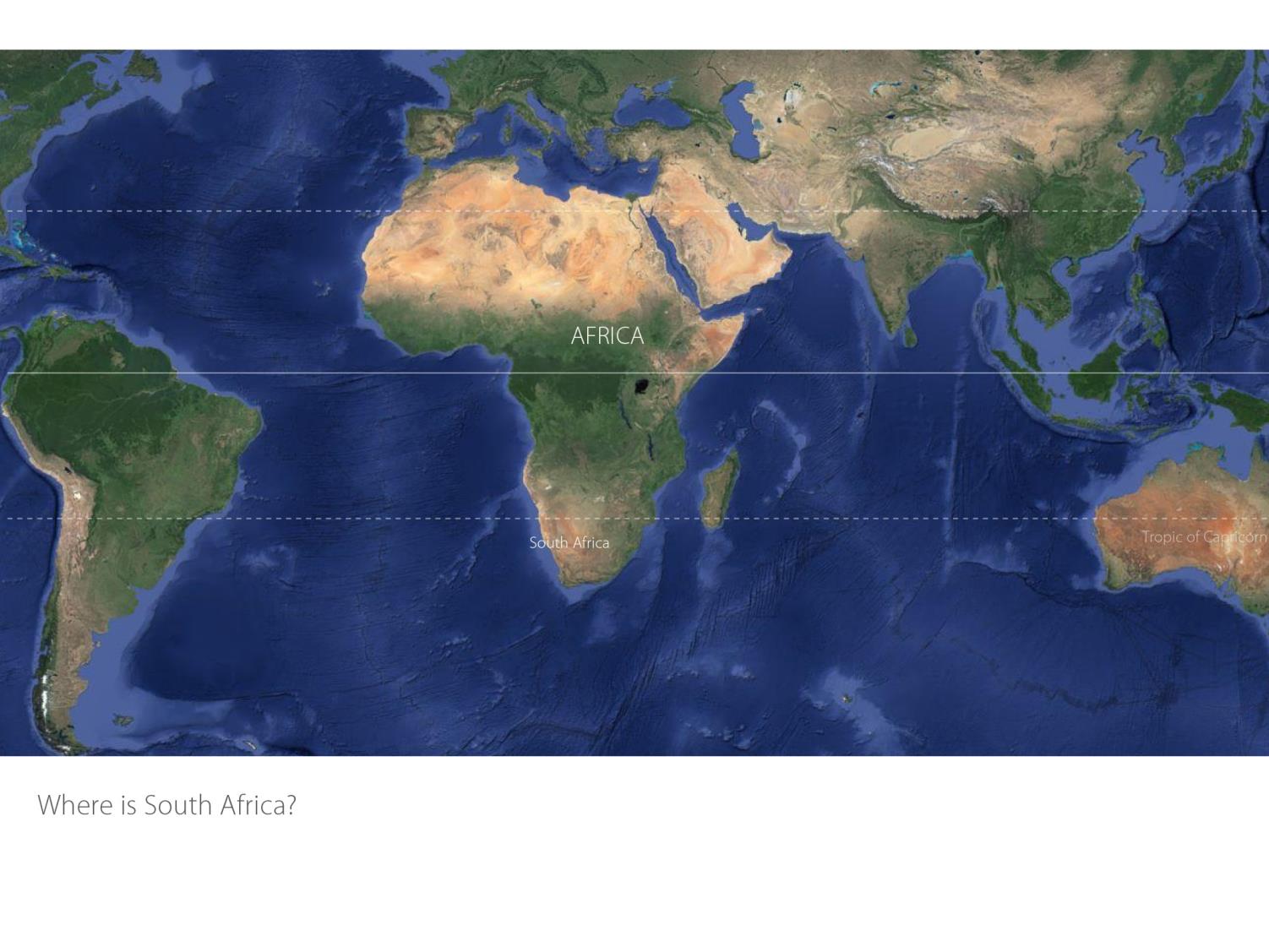 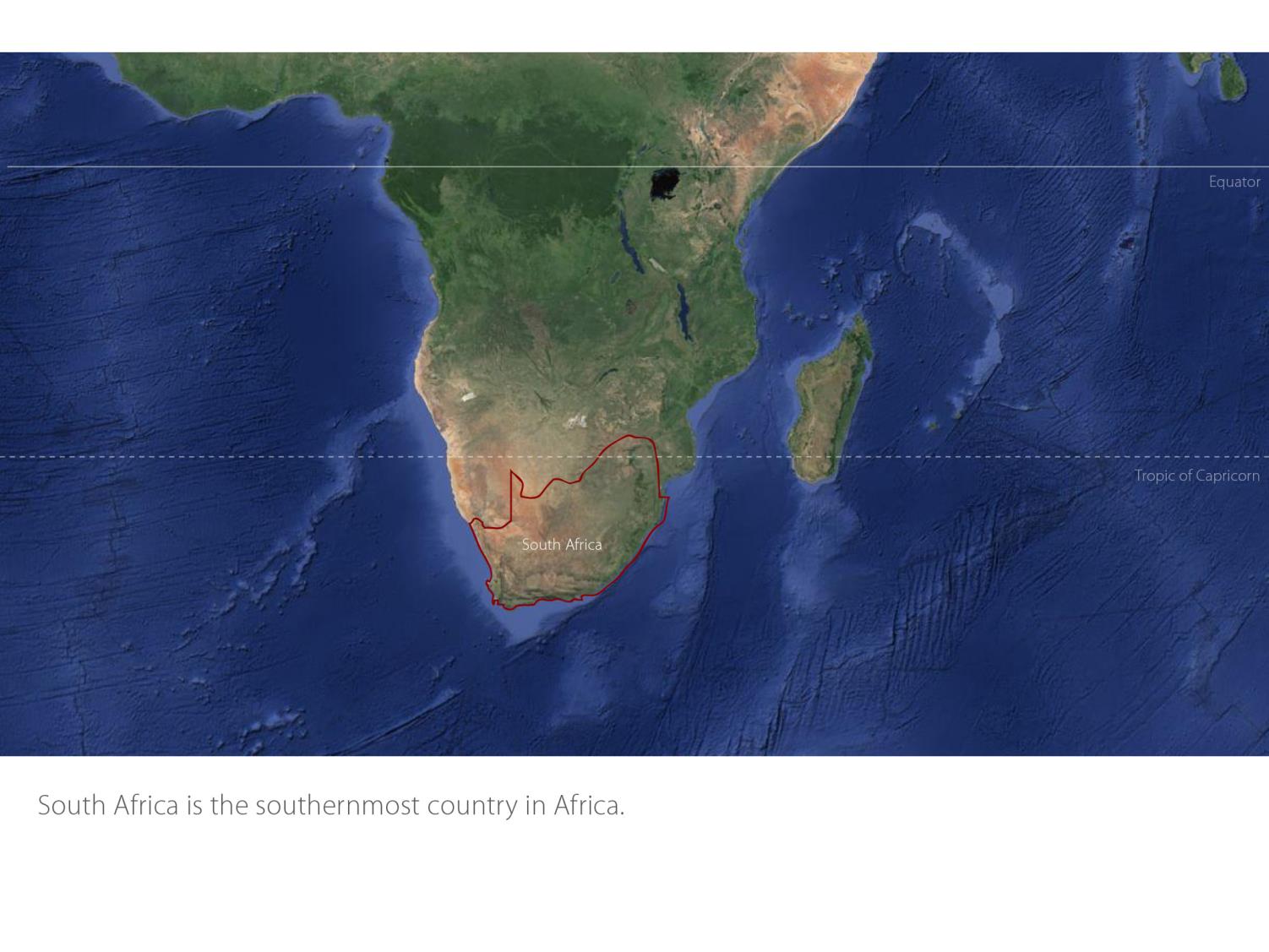 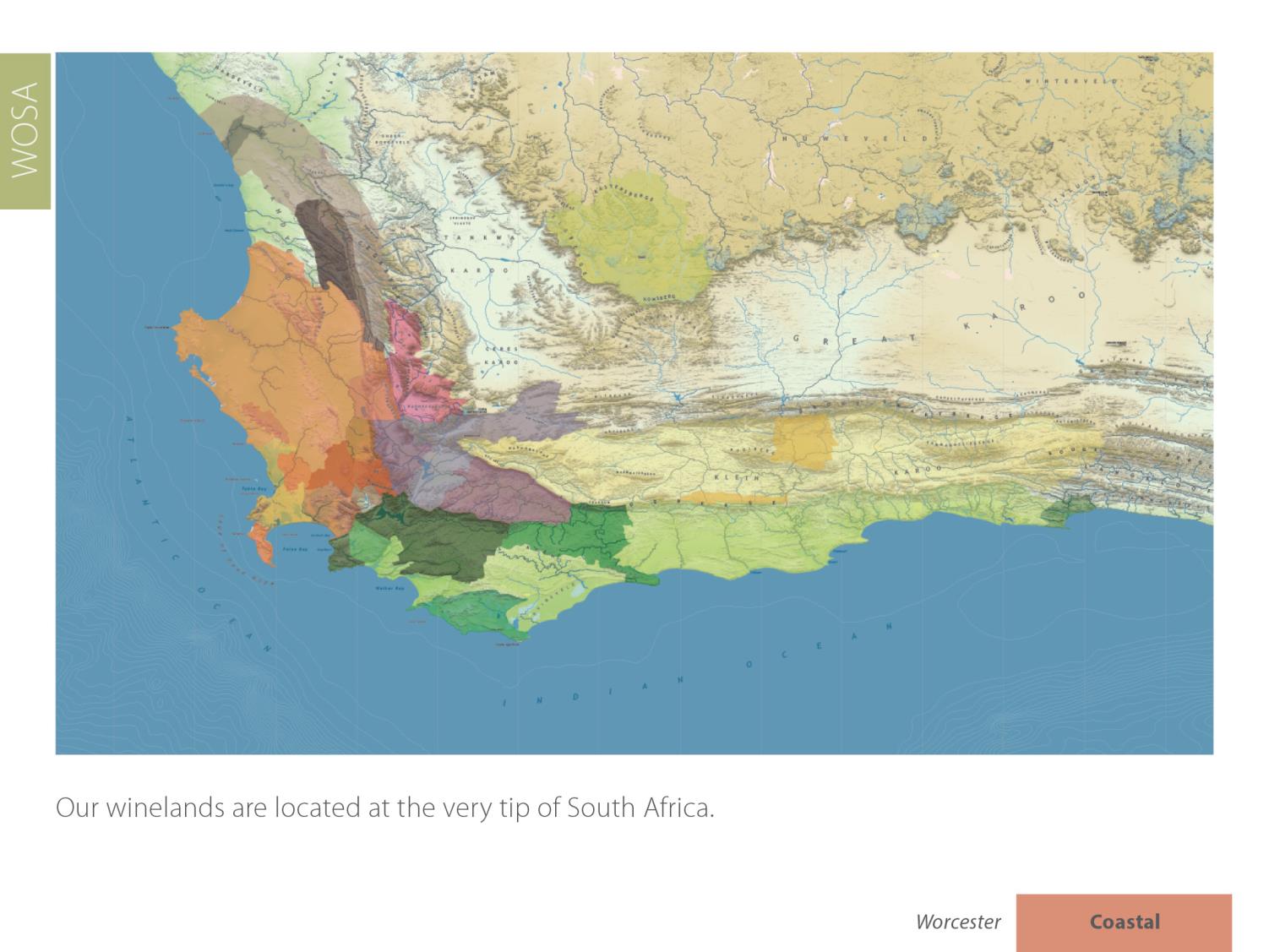 Cape South Coast
Elgin
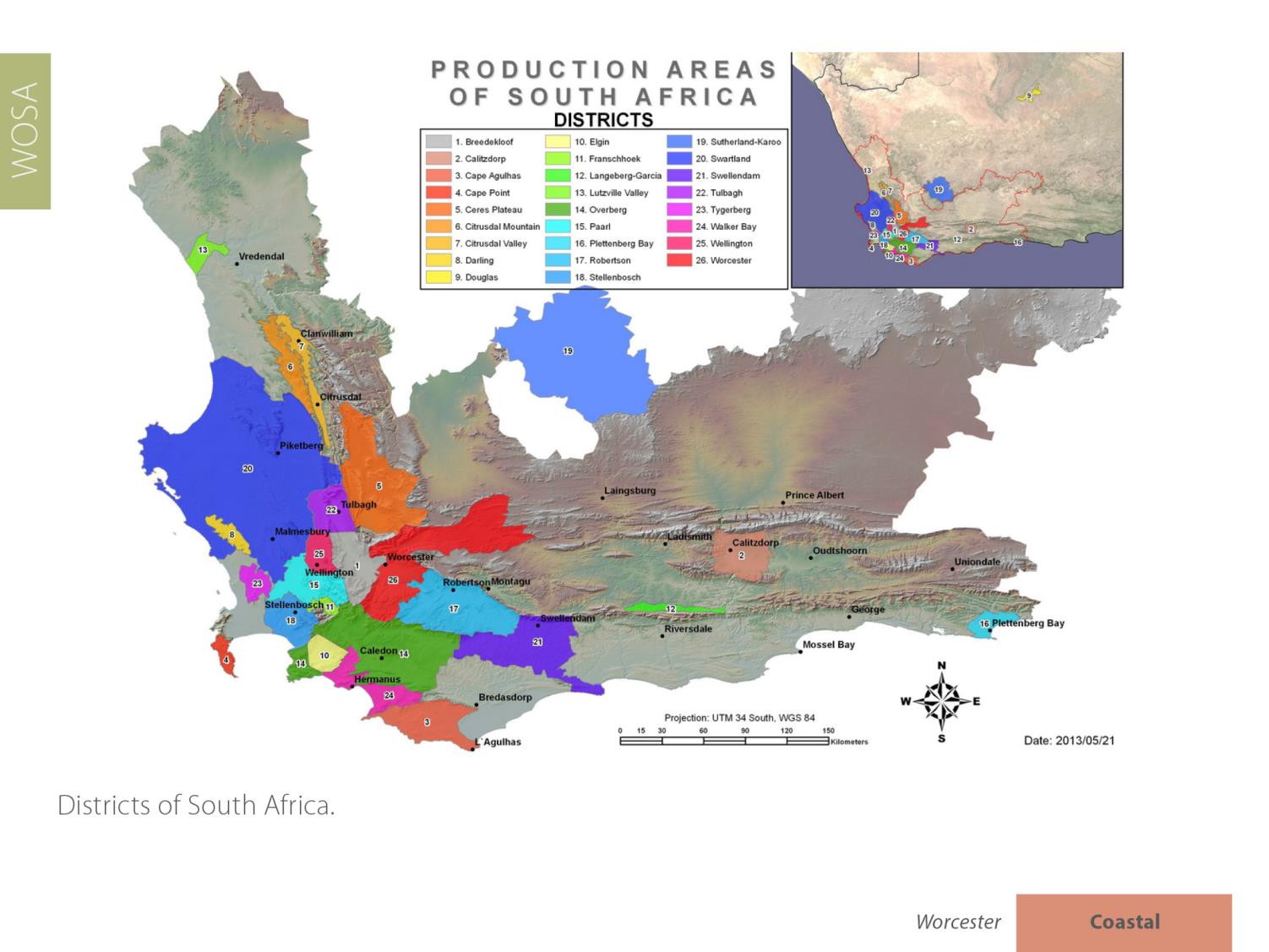 Cape South Coast
Elgin
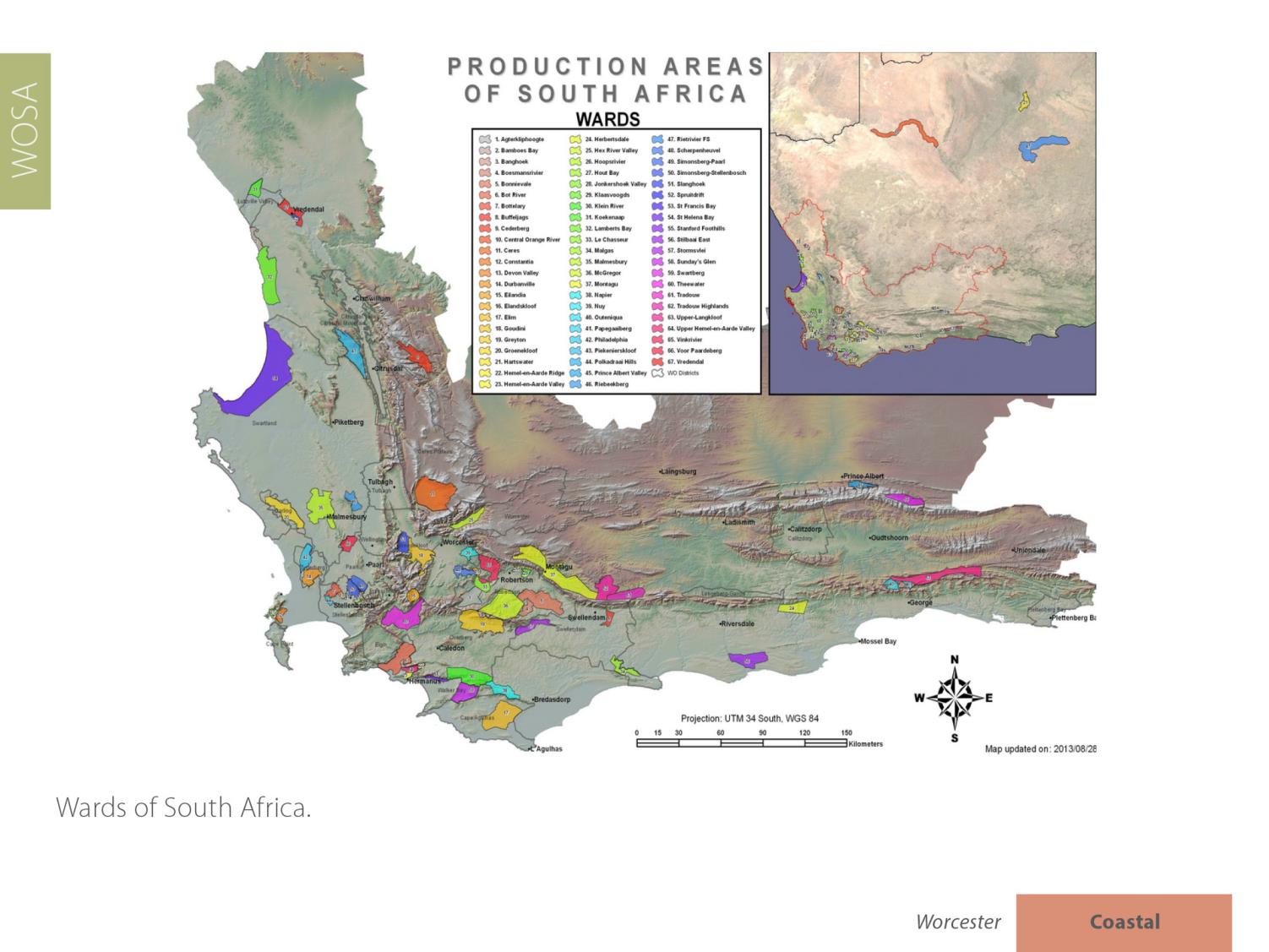 Cape South Coast
Elgin
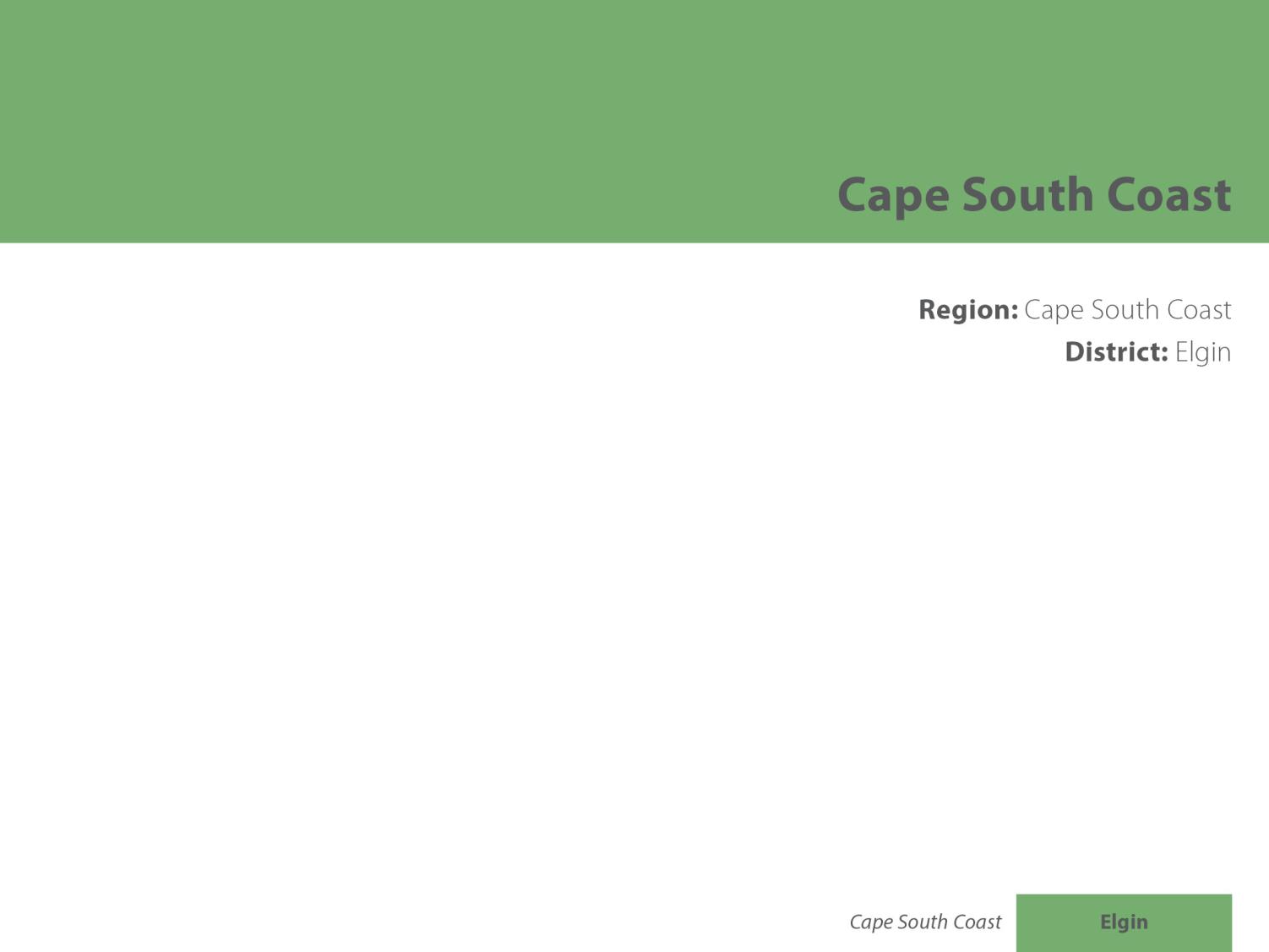 Cape South Coast
Elgin
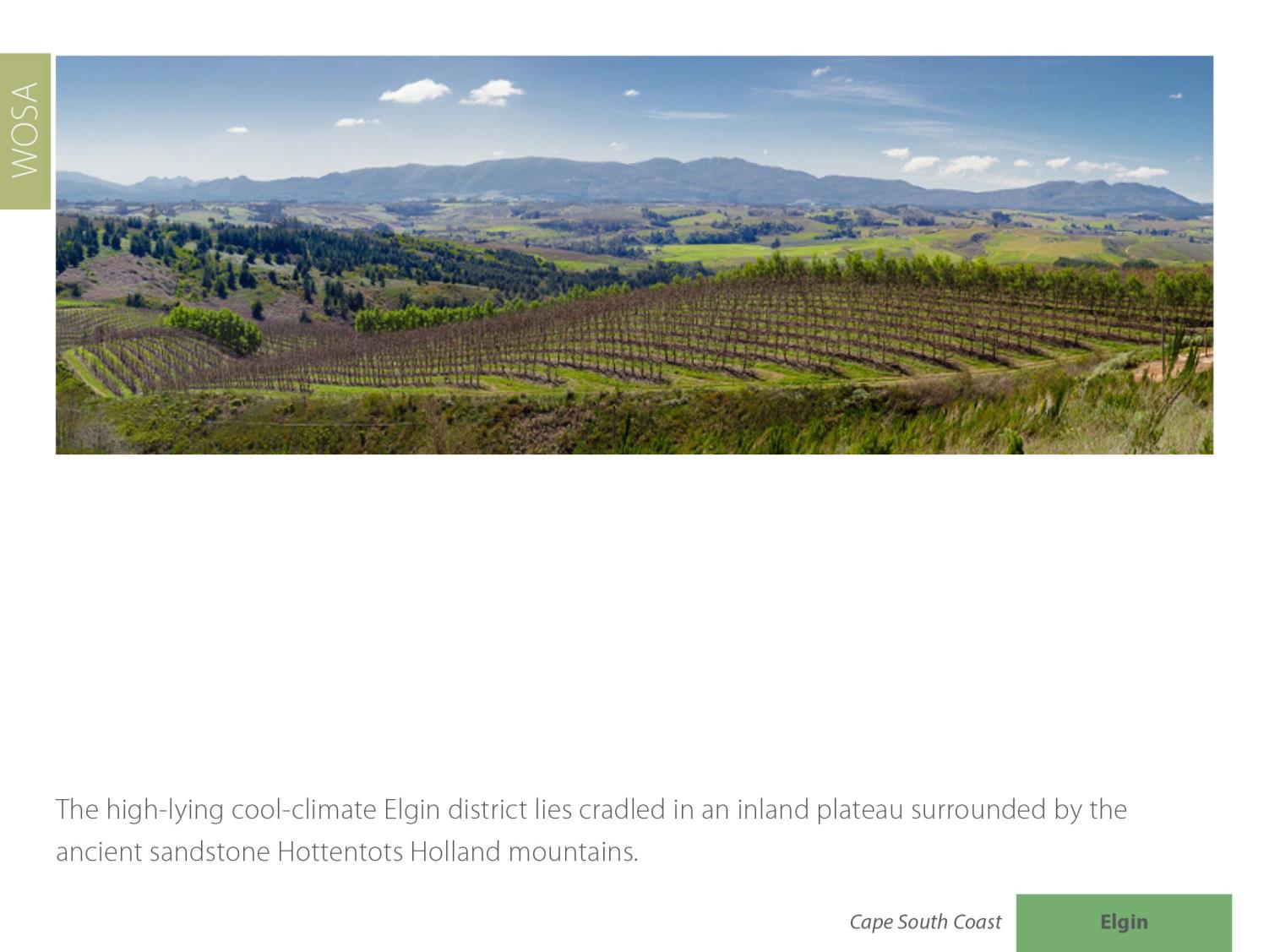 Cape South Coast
Elgin
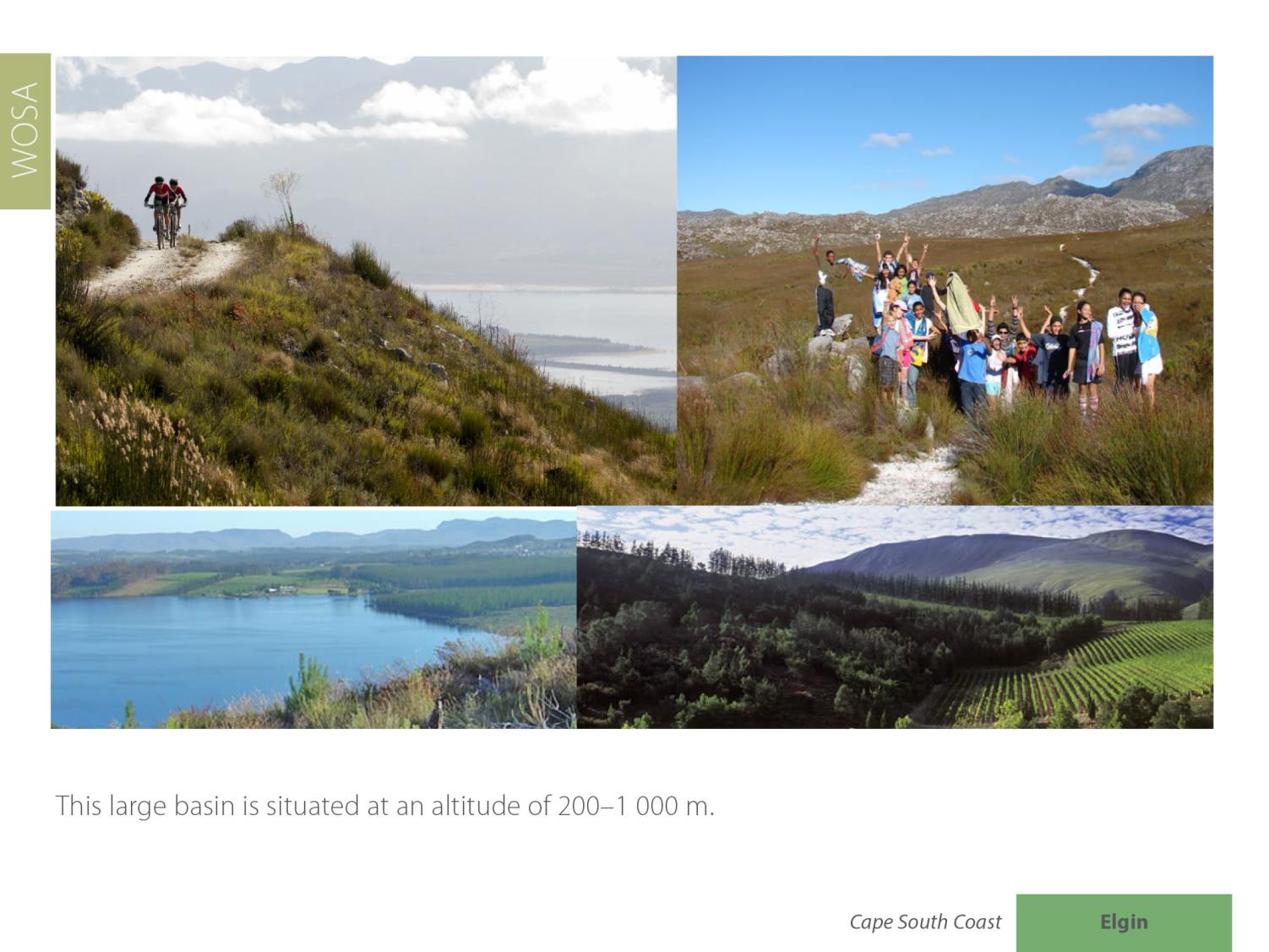 Cape South Coast
Elgin
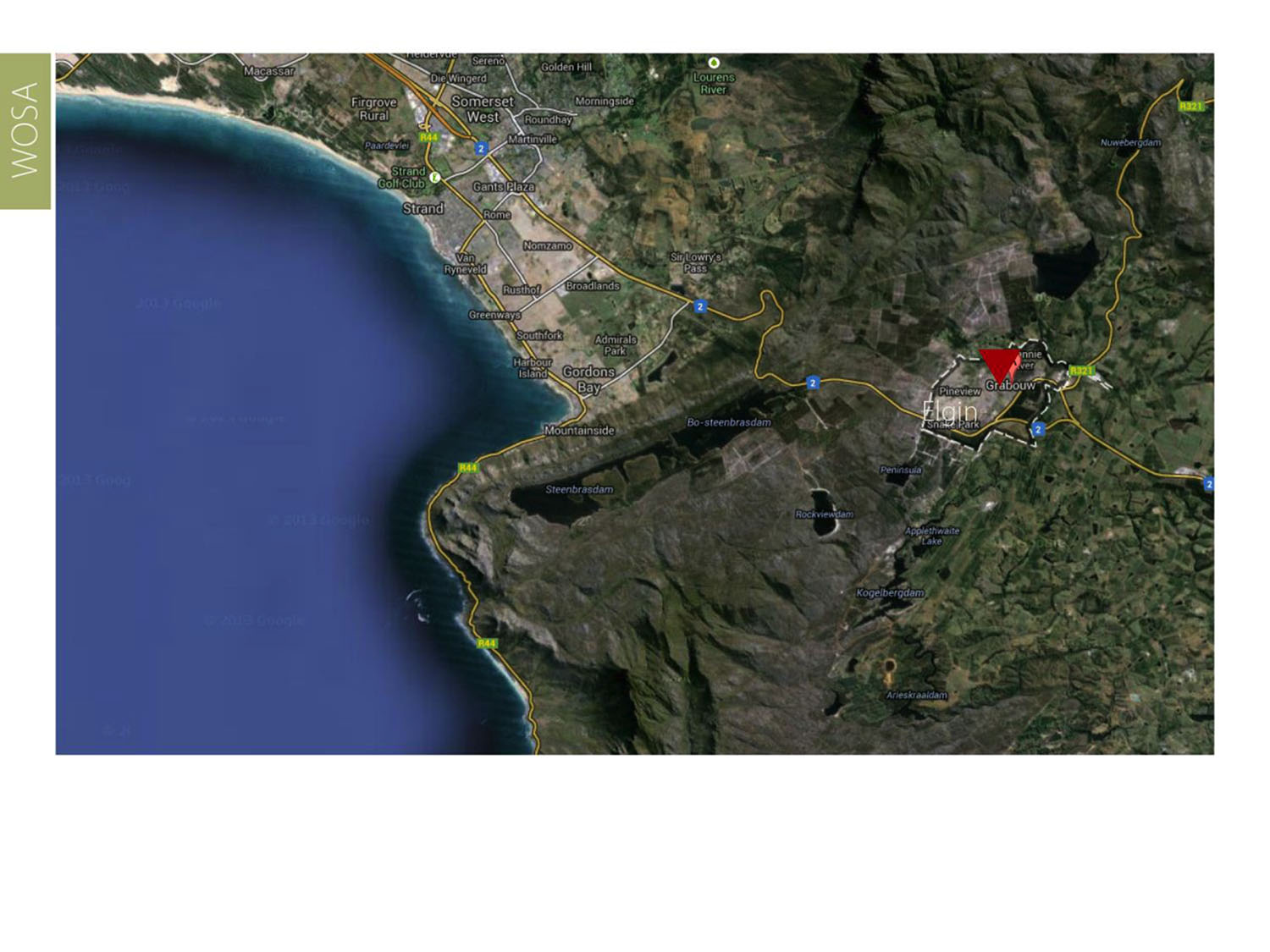 Elgin is approximately 70km south-east of Cape Town and the southern part of the valley is only 4.5km from the Atlantic Ocean.
Cape South Coast
Elgin
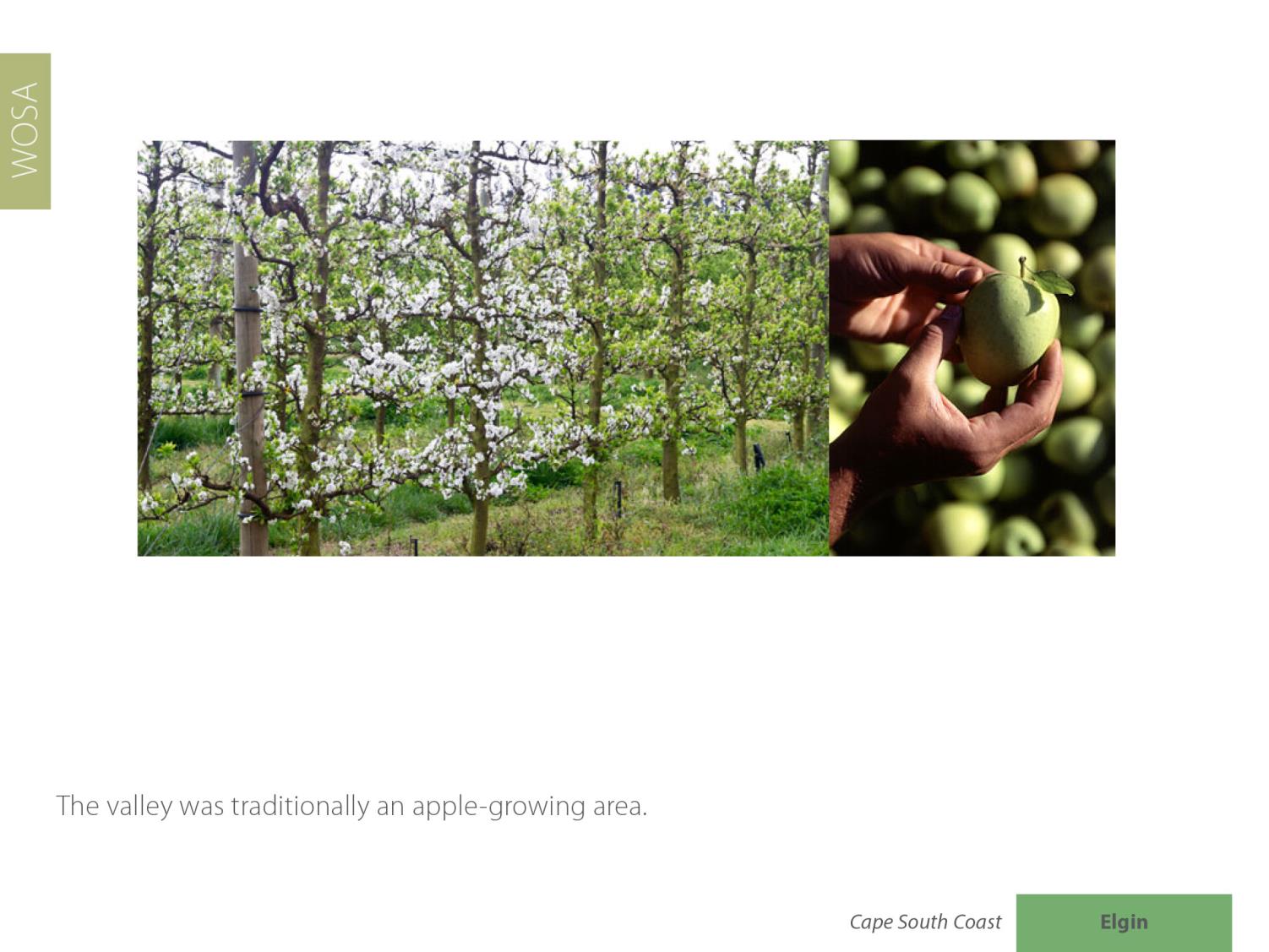 Cape South Coast
Elgin
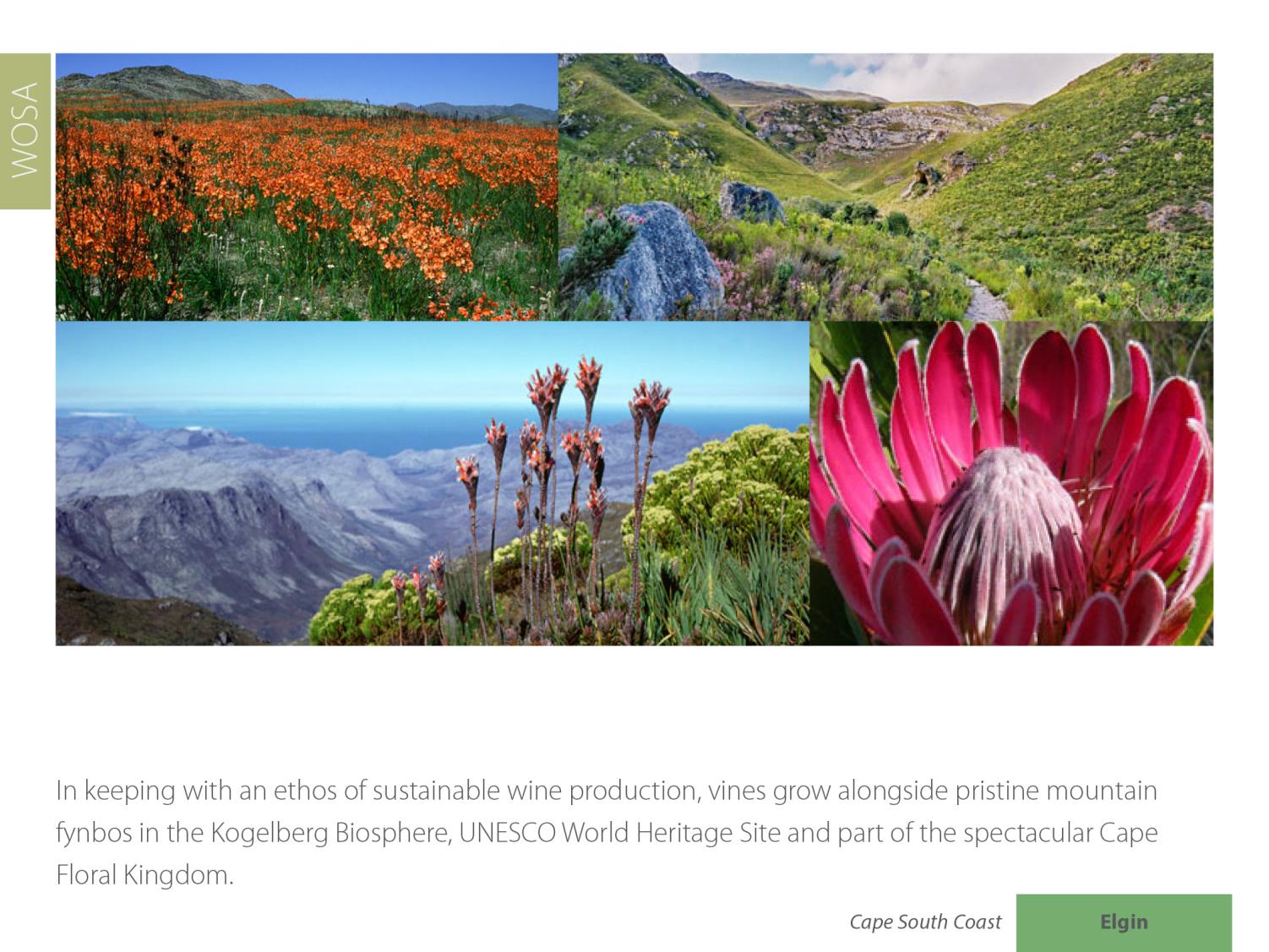 Cape South Coast
Elgin
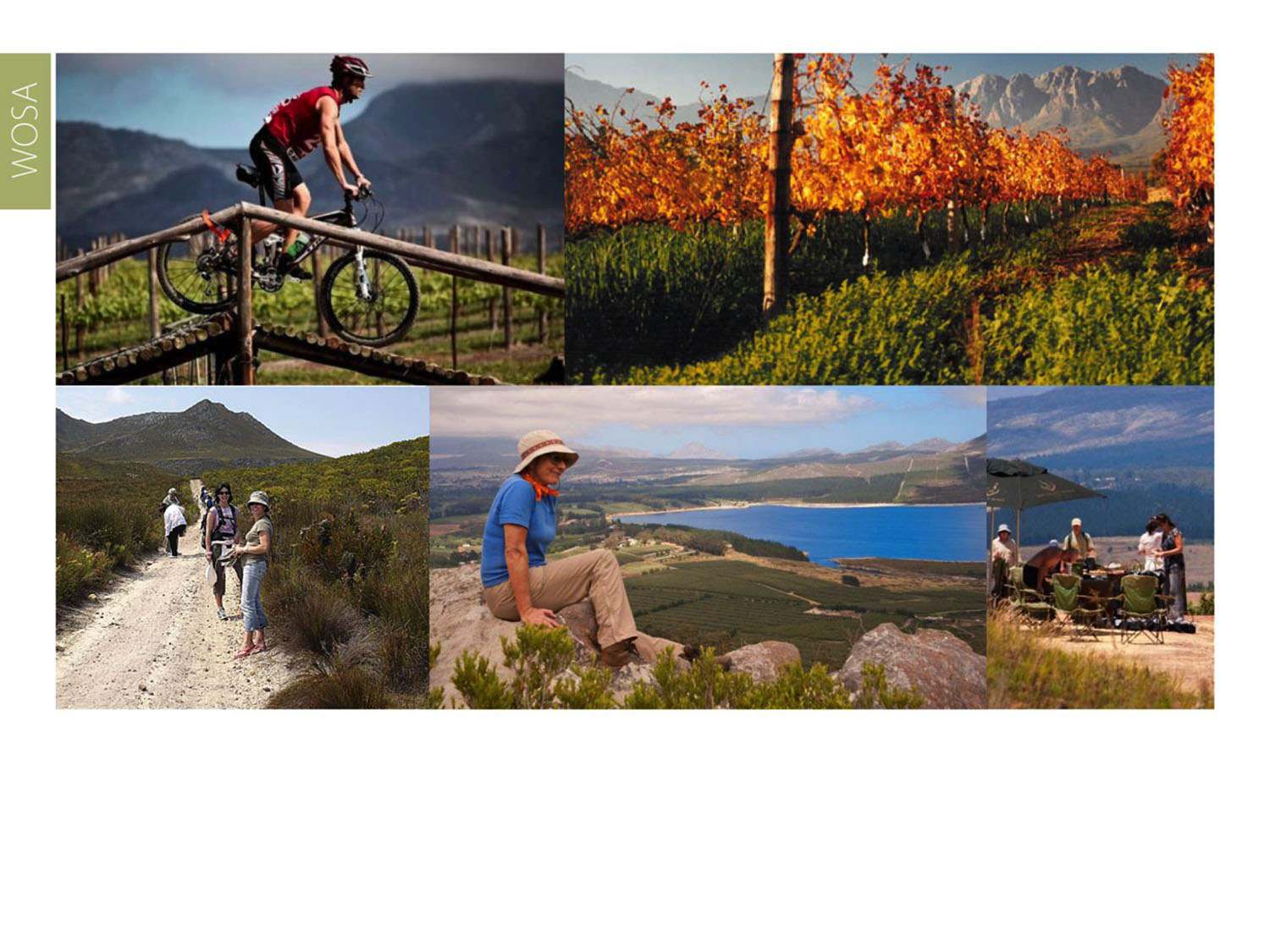 Elgin is part of the Green Mountain Trail, the world’s first biodiversity wine route.
Cape South Coast
Elgin
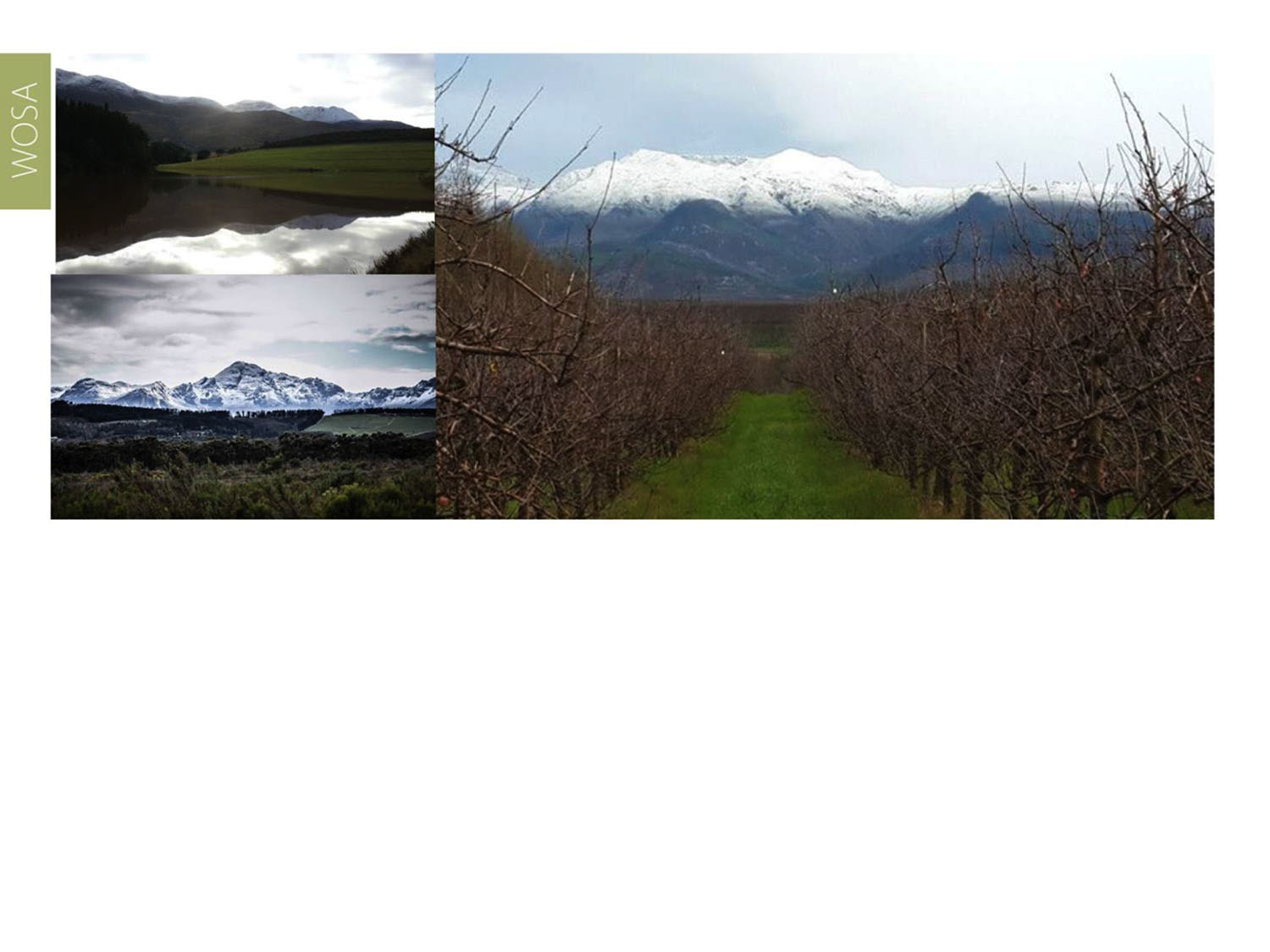 Winters are cold with abundant rain and average annual rainfall is 1 011 mm (Elgin Weather Station).
Cape South Coast
Elgin
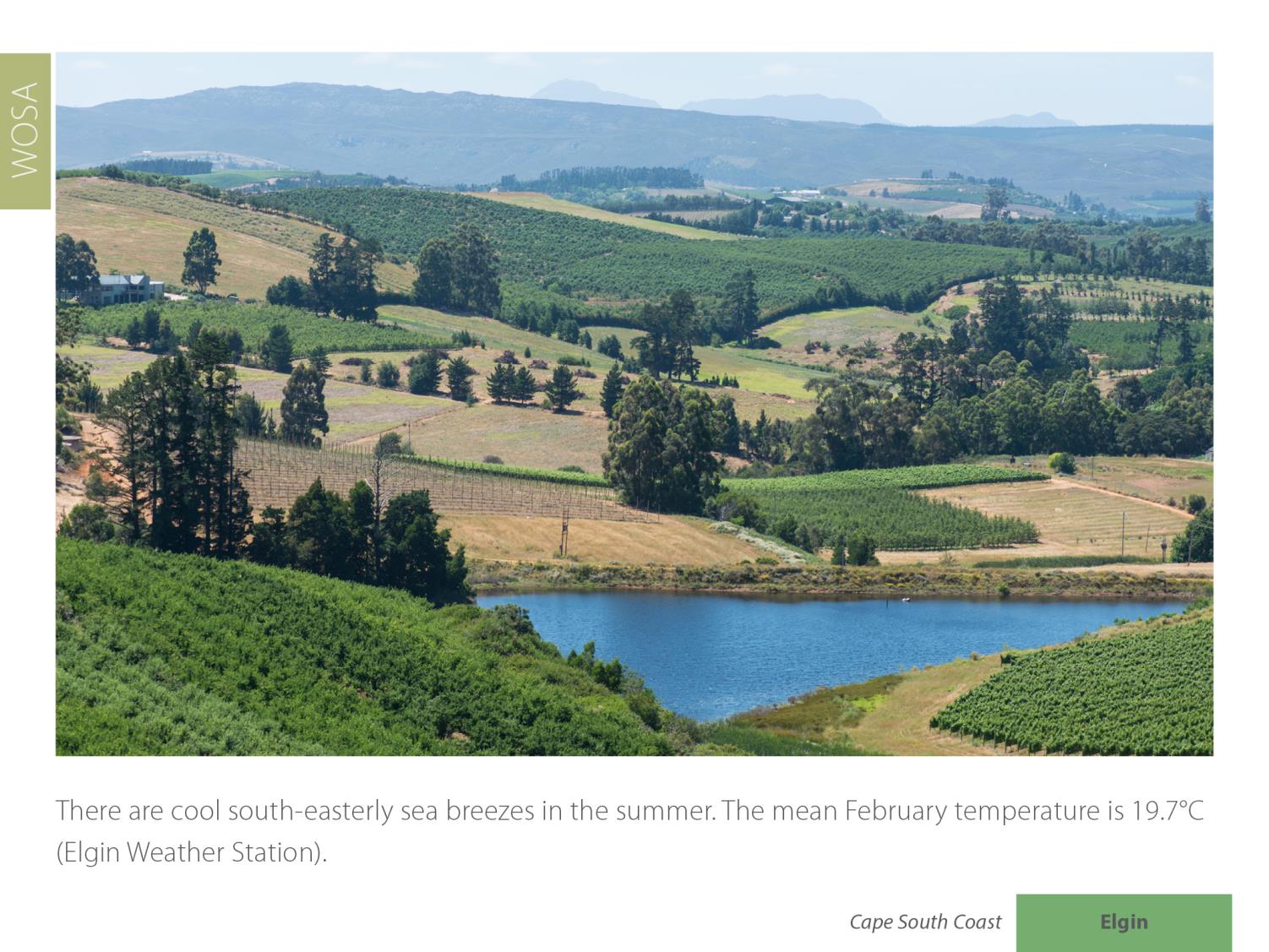 Cape South Coast
Elgin
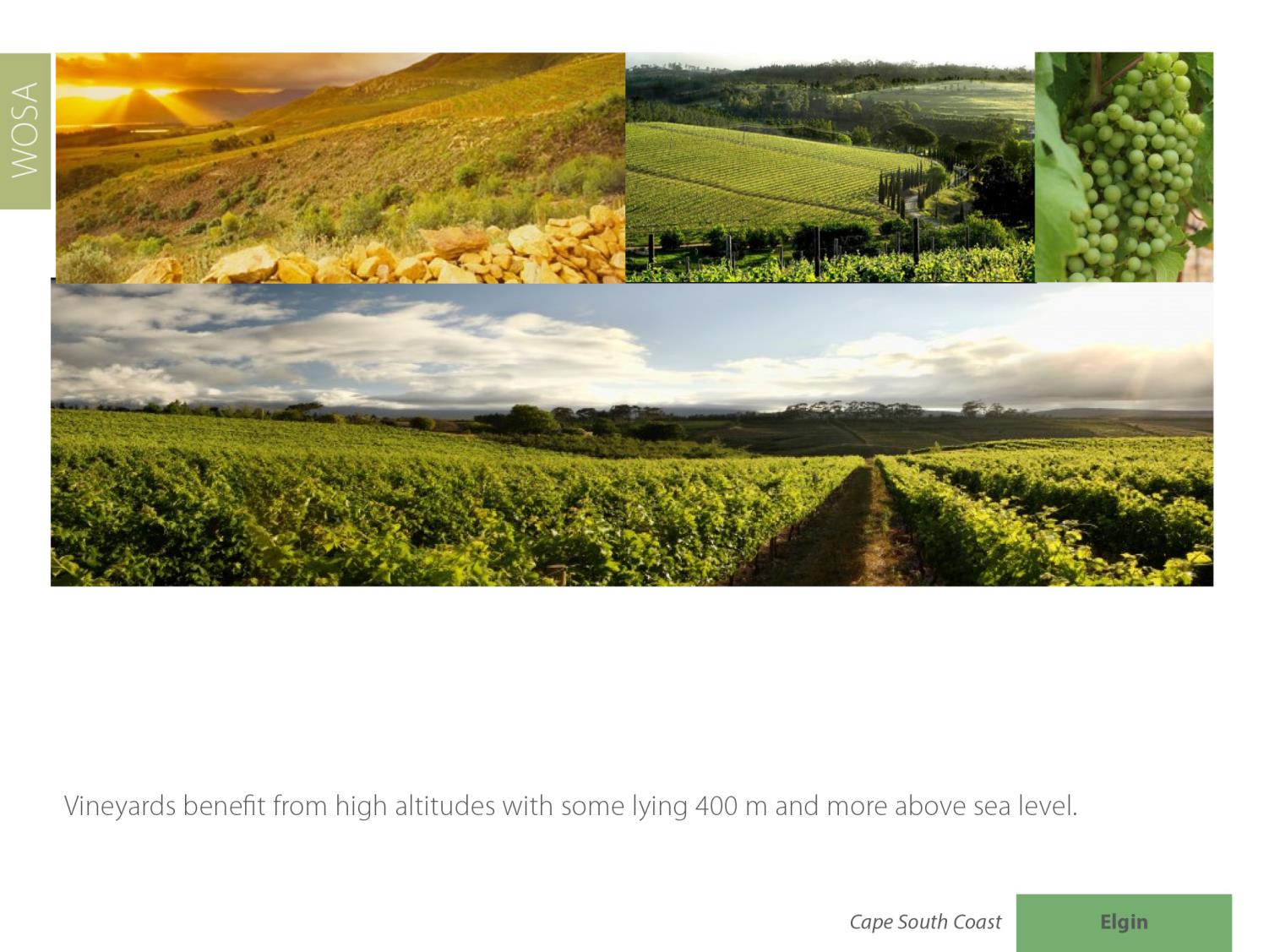 Cape South Coast
Elgin
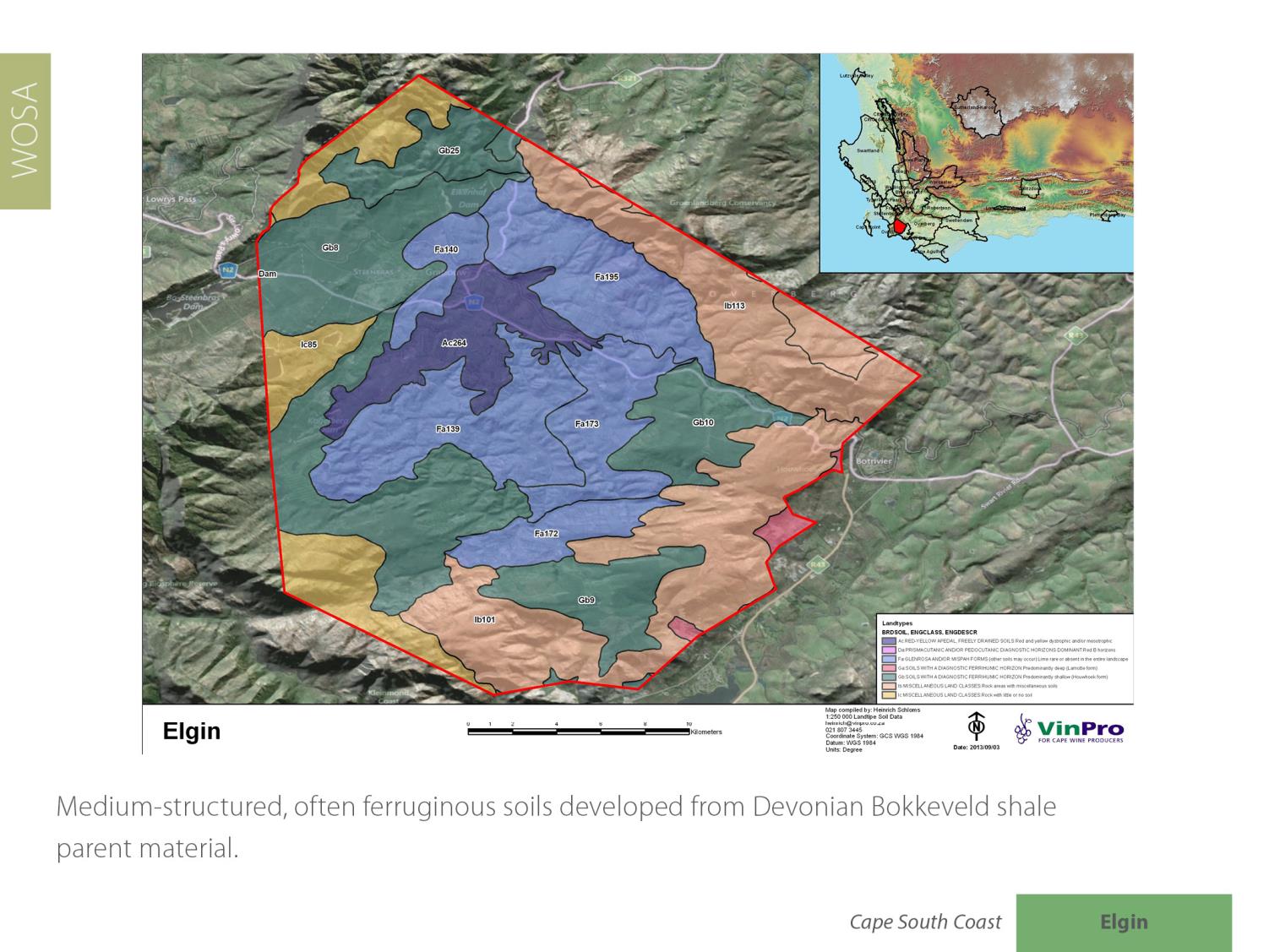 Cape South Coast
Elgin
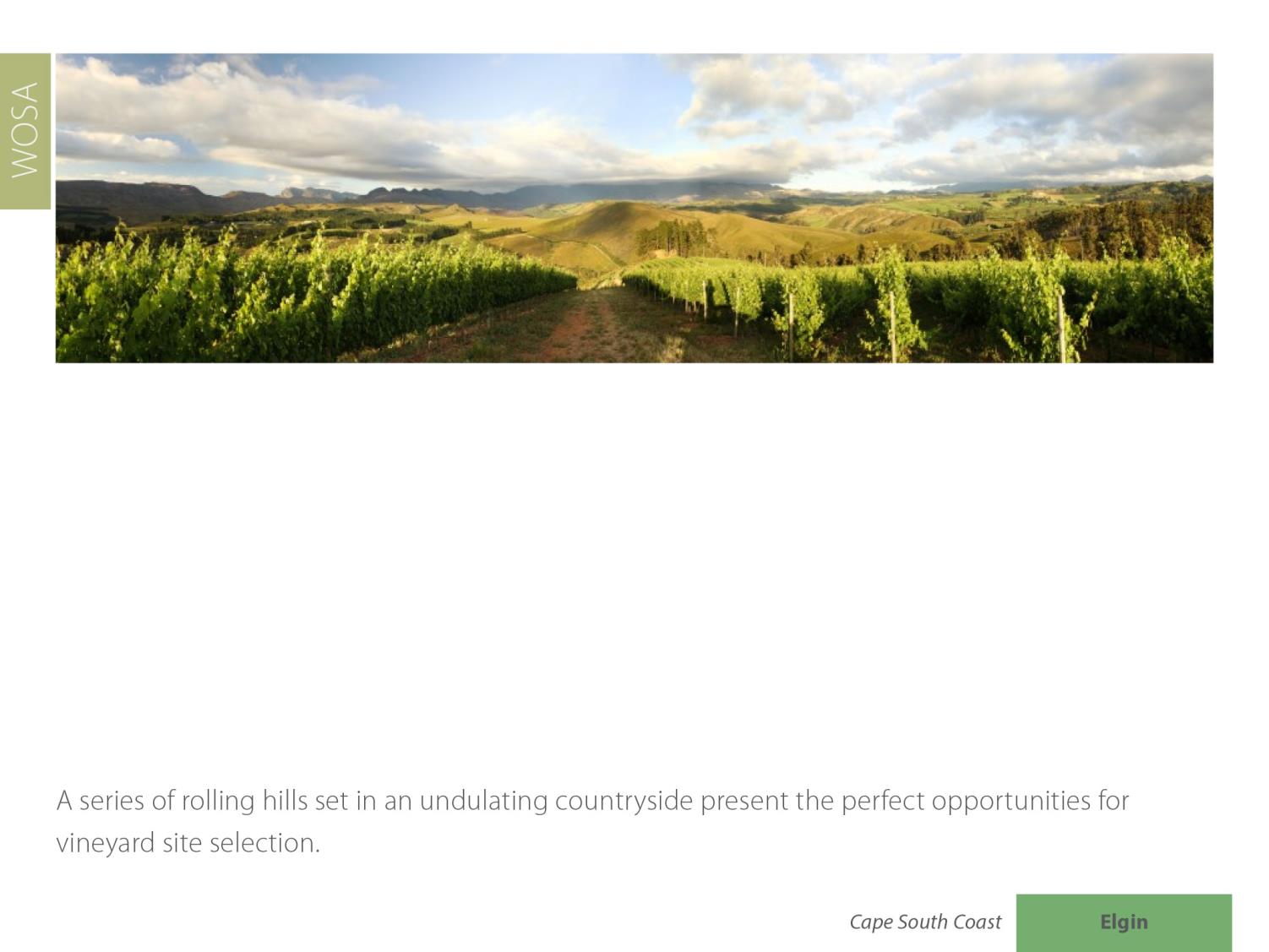 Cape South Coast
Elgin
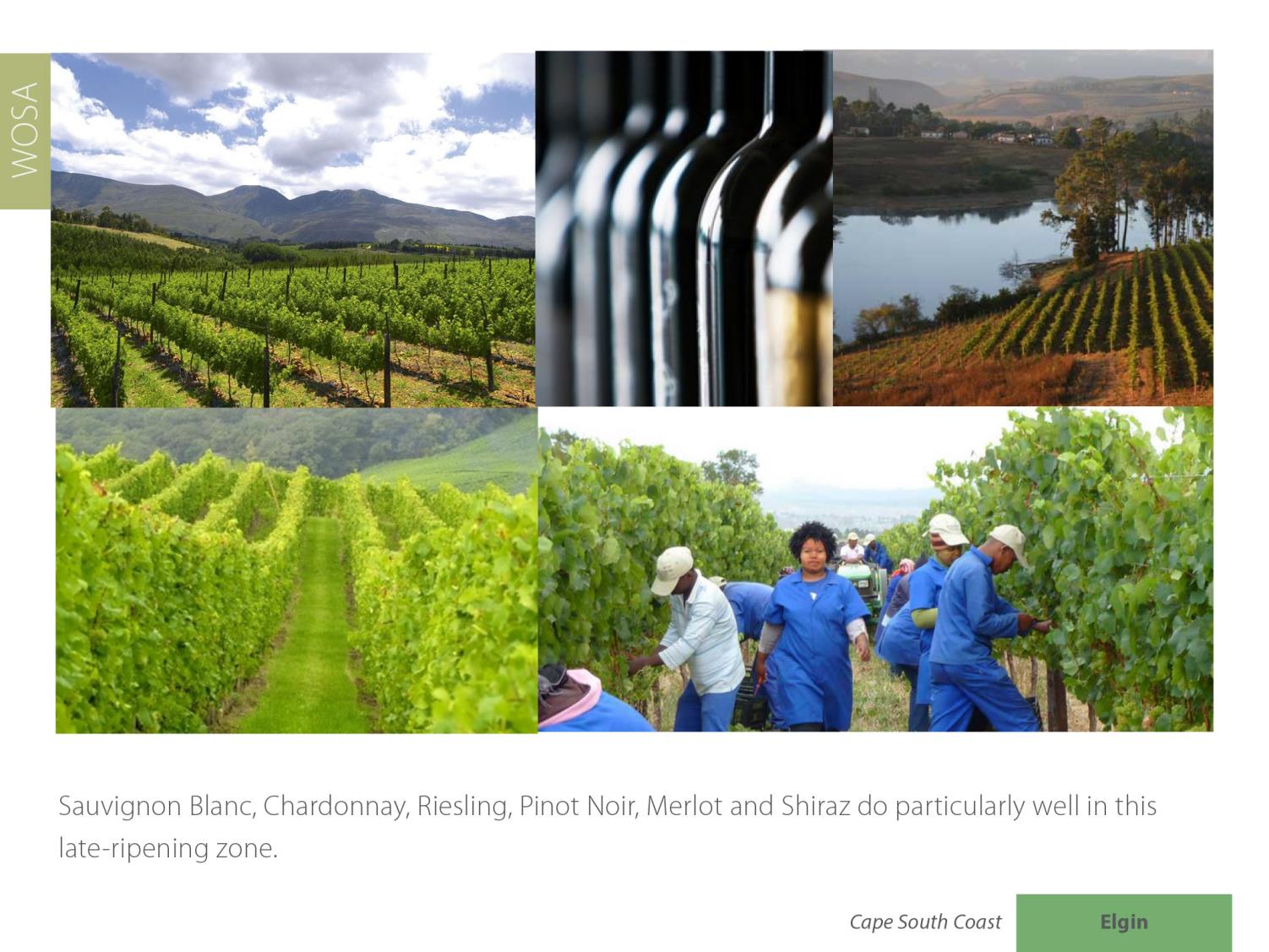 Cape South Coast
Elgin
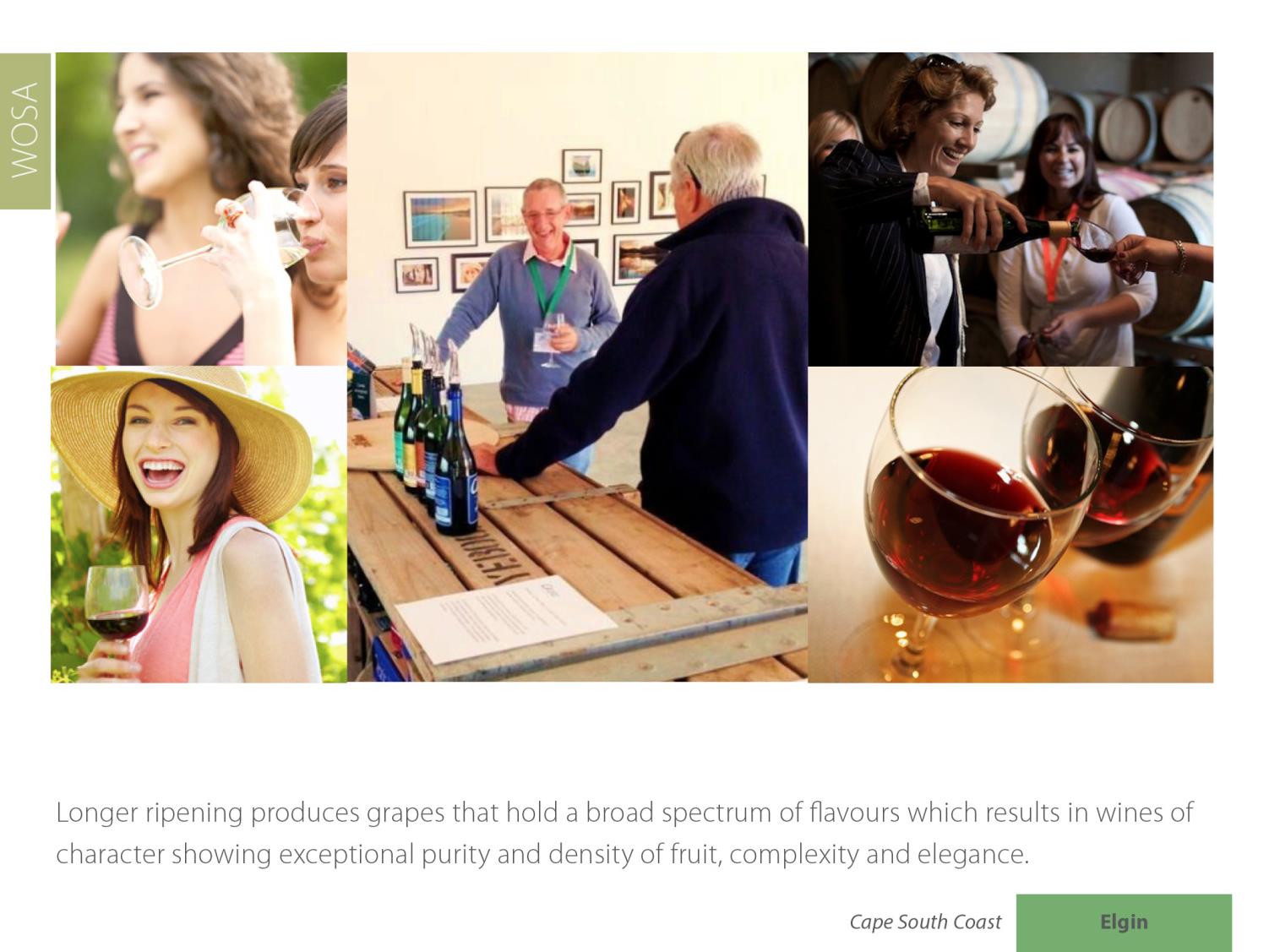 Cape South Coast
Elgin
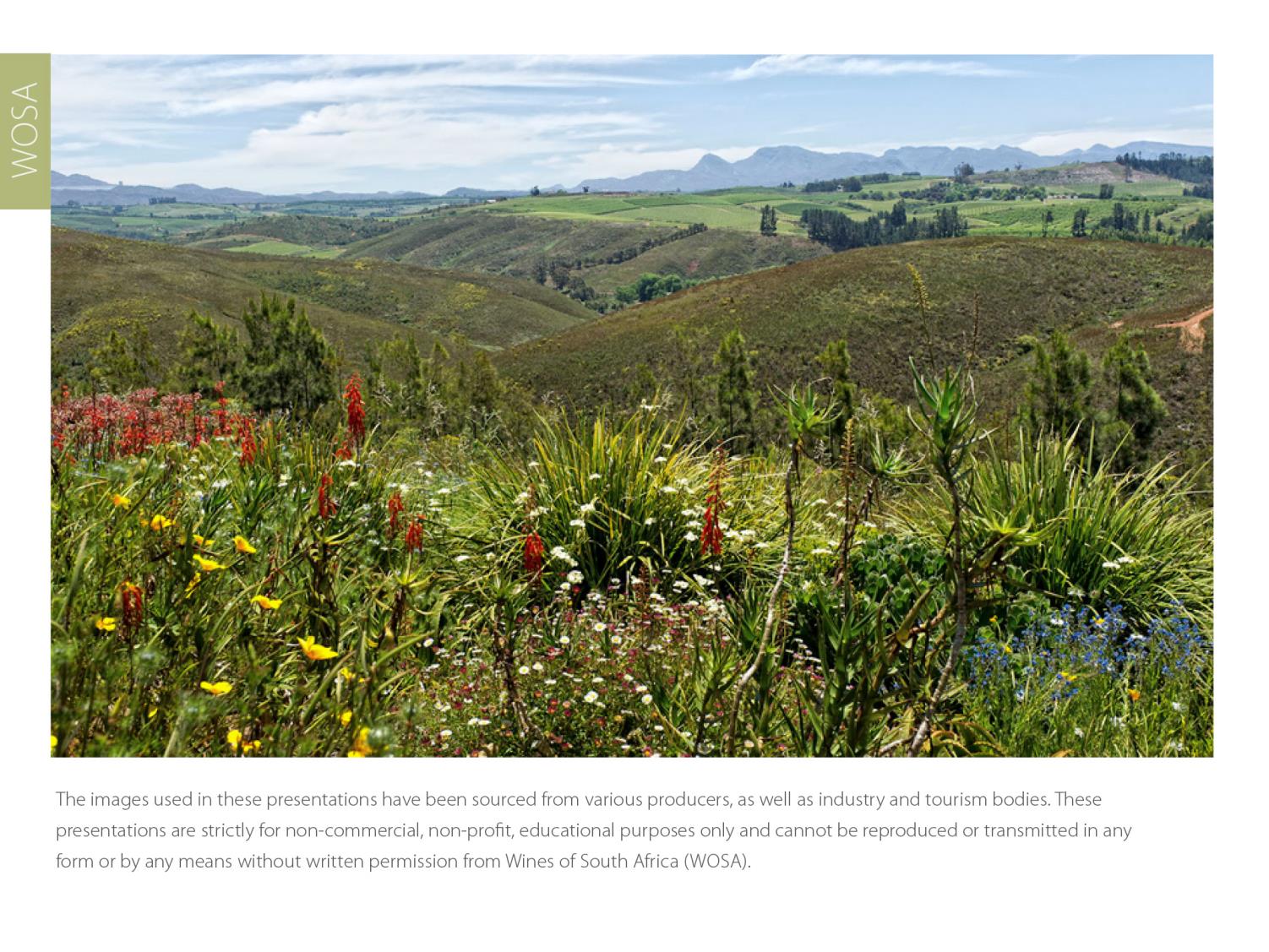 The images used in these presentations have been sourced from various producers, as well as industry and tourism bodies. These presentations are strictly for non-commercial, non-profit, educational purposes only and cannot be reproduced or transmitted in any form or by any means without written permission from Wines of South Africa (WOSA).
The Cape winelands, considered by many to be
the most beautiful in the world, has a network of
diverse and well-run wine routes, affording visitors
a varied and unforgettable experience.
The End
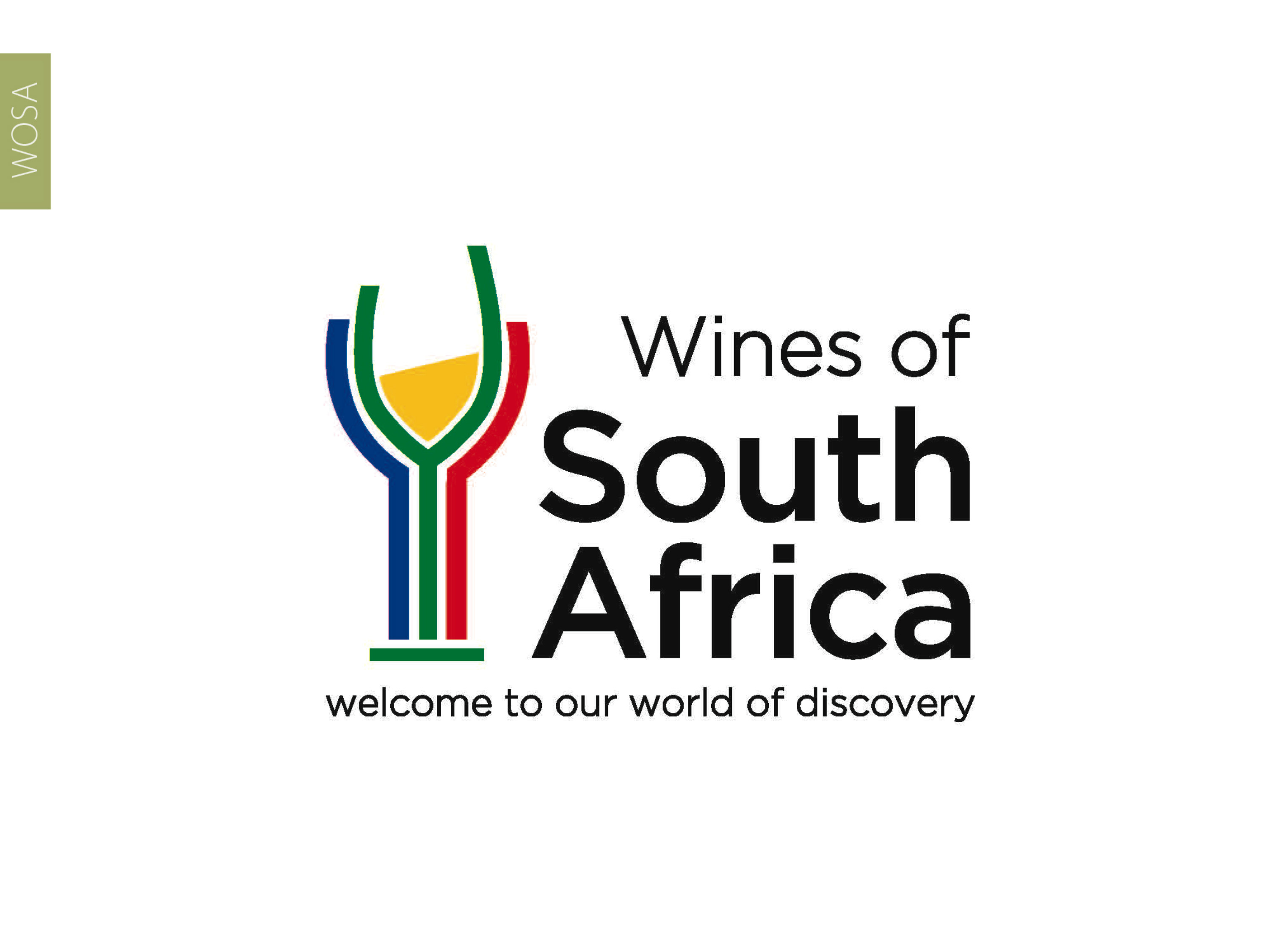 THE END